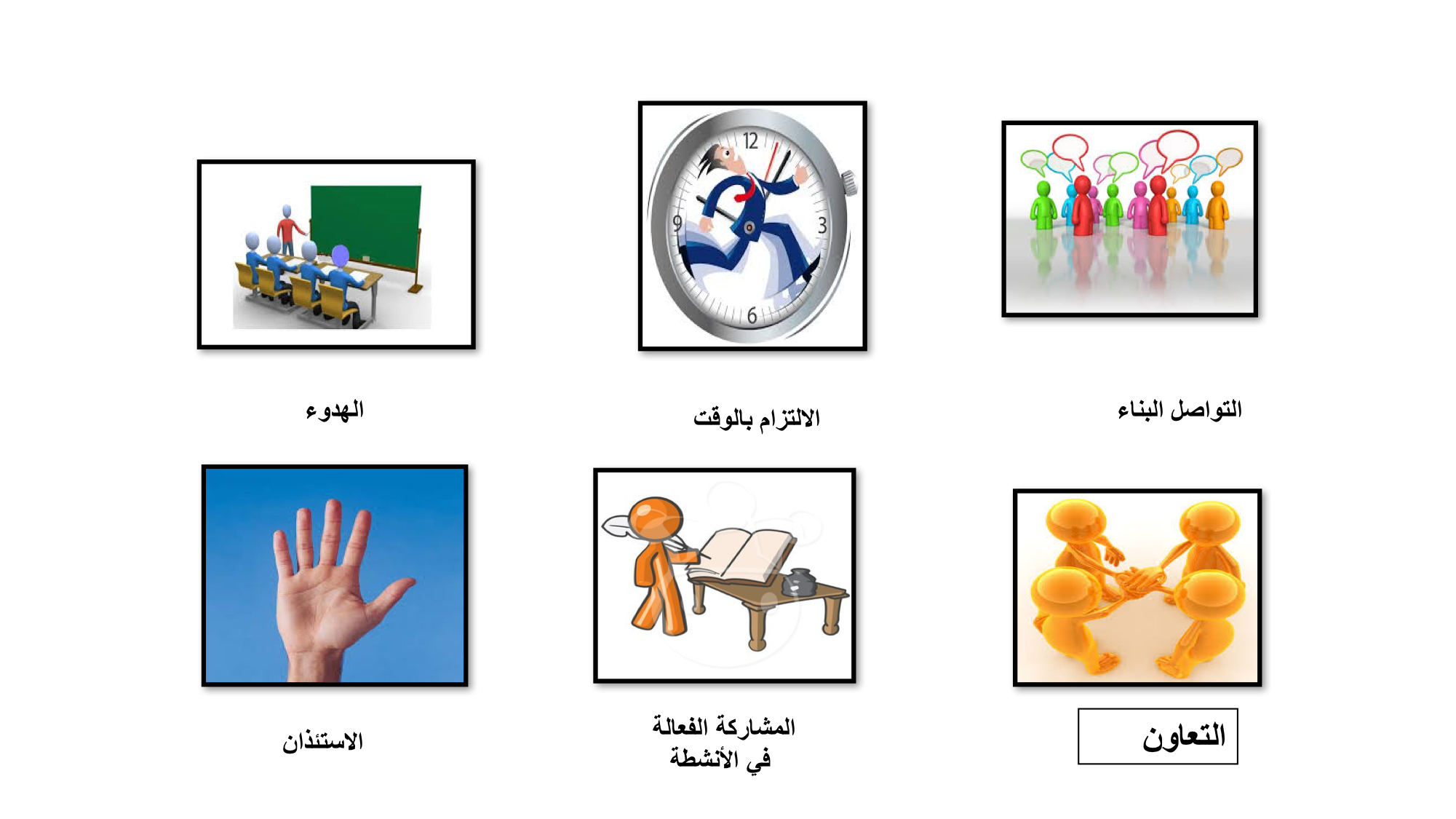 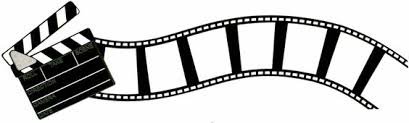 طالبتي المبدعه بالتعاون مع مجموعتك دوني جميع أفكار الدرس السابق باستخدام شريط الذكريات .
أنواع التوحيد
توحيد الأسماء والصفات
توحيد الربوبيه
توحيد الألوهيه
مامعنى توحيد الألوهيه
أُفسر قوله تعالى ( فصل لربك وانحر )
أعدد أمثله على توحيد الألوهيه
أهمية توحيد الألوهيه
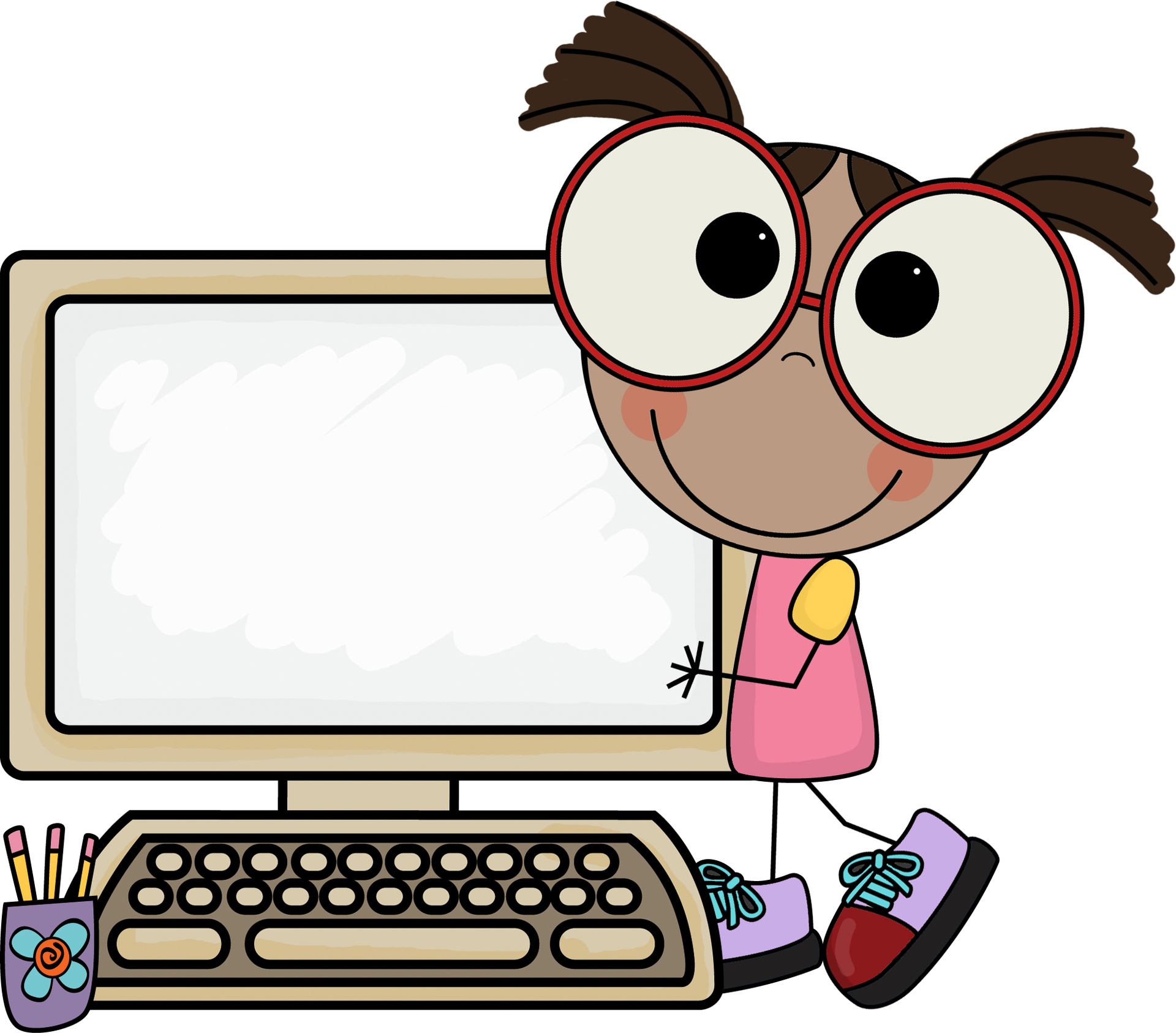 ماذا سنتعلم
١-أهمية توحيد الألوهيه.
٢- فضائل توحيد الألوهيه
من خلال استراتيجية العصف الذهني بيني أهمية توحيد الألوهيه.
أهميته
من خلال الآيات والأحاديث أستنتجي أهمية توحيد الألوهيه
وَإِذْ أَخَذَ رَبُّكَ مِن بَنِي آدَمَ مِن ظُهُورِهِمْ ذُرِّيَّتَهُمْ وَأَشْهَدَهُمْ عَلَىٰ أَنفُسِهِمْ أَلَسْتُ بِرَبِّكُمْ ۖ قَالُوا بَلَىٰ ۛ شَهِدْنَا ۛ أَن تَقُولُوا يَوْمَ الْقِيَامَةِ إِنَّا كُنَّا عَنْ هَٰذَا غَافِلِينَ )
الر ۚ كِتَابٌ أُحْكِمَتْ آيَاتُهُ ثُمَّ فُصِّلَتْ مِن لَّدُنْ حَكِيمٍ خَبِيرٍ (1) أَلَّا تَعْبُدُوا إِلَّا اللَّهَ ۚ إِنَّنِي لَكُم مِّنْهُ نَذِيرٌ وَبَشِيرٌ
فإنَّ حقَّ الله على العباد أن يعبدوه ولا يُشركوا به شيئًا،
وَاعْبُدُوا اللَّهَ وَلَا تُشْرِكُوا بِهِ شَيْئًا ۖ وَبِالْوَالِدَيْنِ إِحْسَانًا
وحق العباد على الله أن لا يعذب من لا يشرك به شيئاً)
أهمية توحيد الألوهيه
١-أنه ميثاق وعهد مأخوذ من كل الناس.
٢-أنه الغايه من بعث الرسل وإنزال الكتب
٣- أنه حق الله تعالى على عباده.
٤- آنه لايصح إسلام شخص إلا به
٥- أنه له من الفضائل الكثيره والآثار الحميده
ماليس لغيره
تلميذتي الرائعة 
بالتعاون مع مجموعتك 
قارني بين توحيد الالوهية والربوبية من جهة المعنى والمتعلق
من خلال استراتيجية   فن
استراتيجية فن
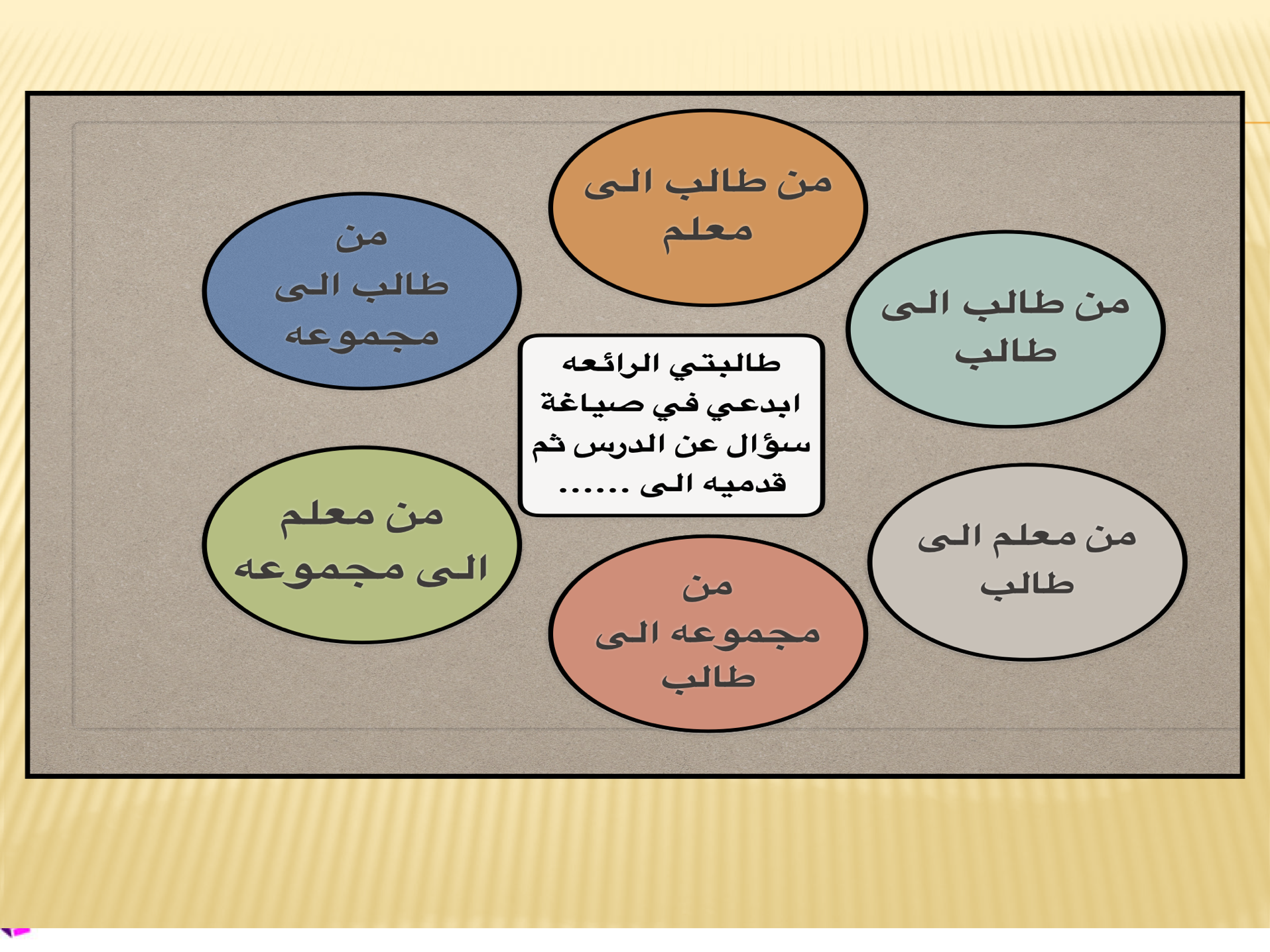 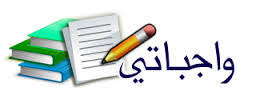 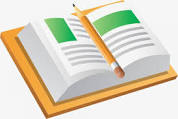 ص ٧٤
سؤال رقم ١،٢،٣